Информационные технологиибакалавров профиля «Информационно-измерительные технологии  в приборостроении»
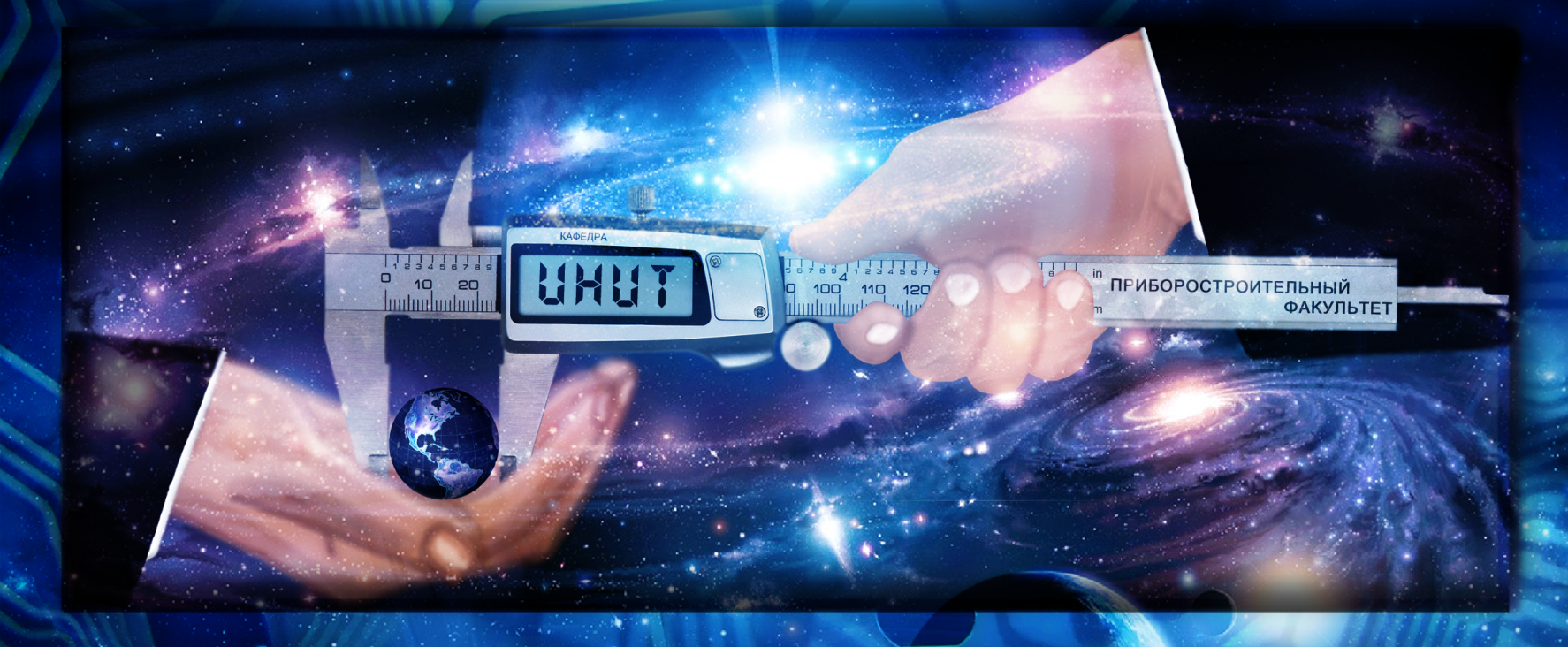 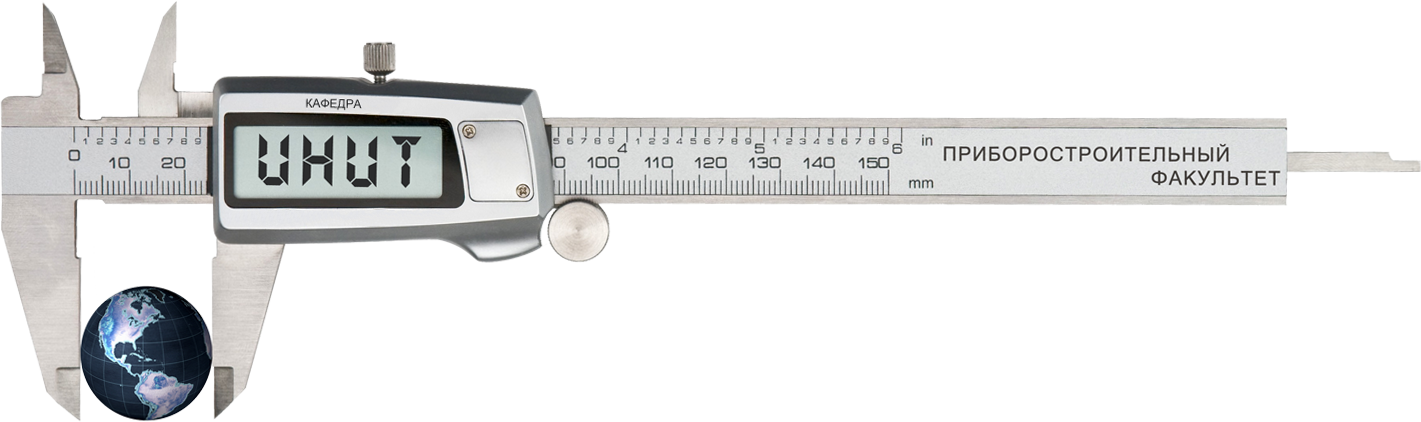 Кафедра «Информационно-измерительная  техника»
Повышение качества образования  и конкурентоспособности  бакалавров и магистров  для нужд современных
высокотехнологичных   производств
2
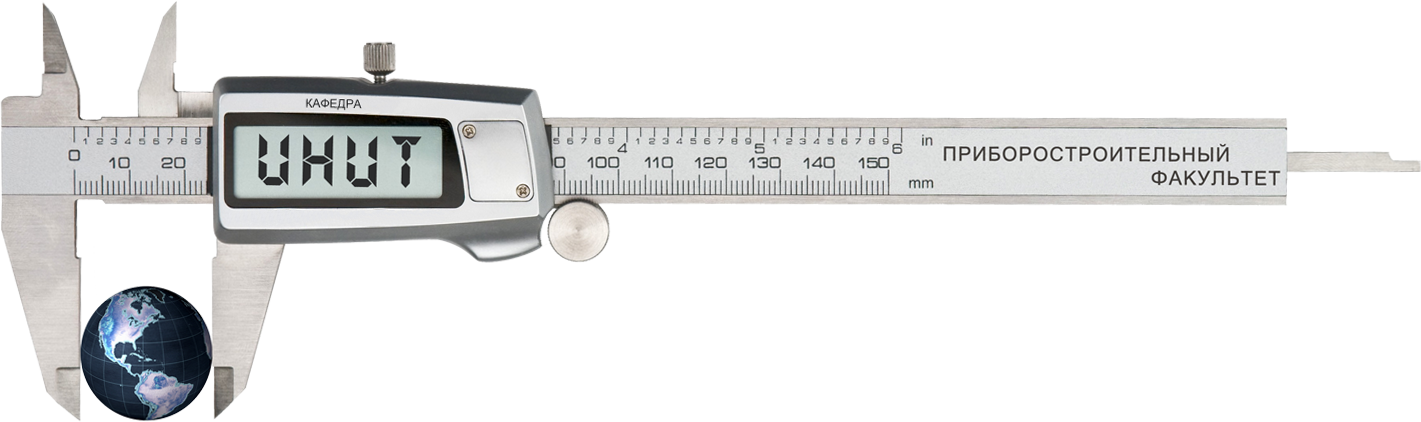 Кафедра «Информационно-измерительная  техника»
Информационные  технологии
(ИТ,  information technology,  IT)
 — широкий класс дисциплин и областей деятельности, относящихся к технологиям создания, сохранения, управления и обработки данных, в том числе с применением вычислительной техники.
3
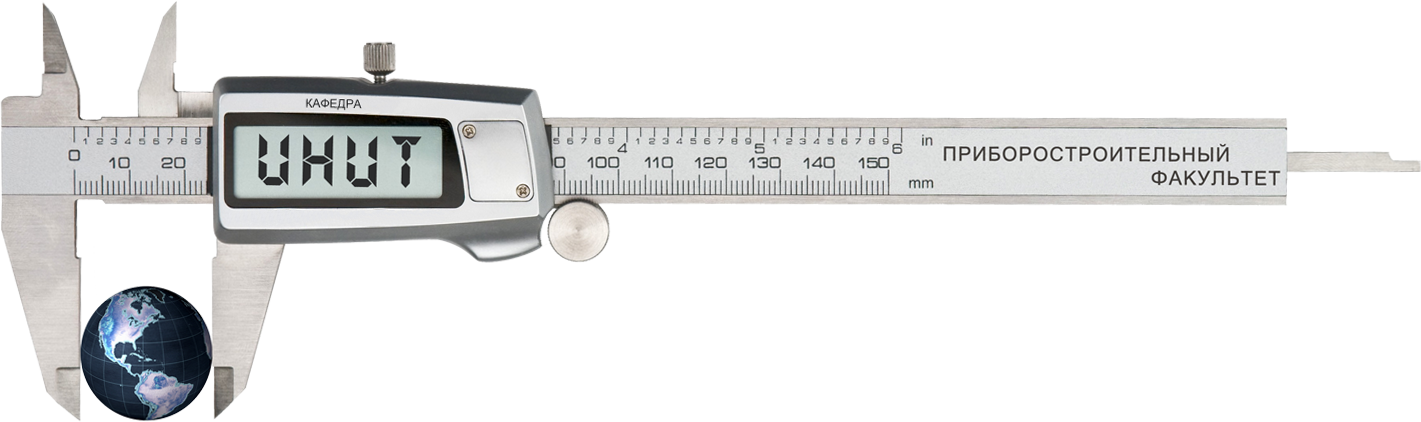 Кафедра «Информационно-измерительная  техника»
Базовые  блоки  дисциплин
4
Модуль информационных дисциплин
Информатика
Алгоритмизация и программирование
Компьютерная графика
Объектно-ориентированное программирование
Технология разработки ПО
Базы данных
Компьютерные технологии
в приборостроении
Программирование промышленных контроллеров
Сети
ЭВМ
Автоматизация
измерений и контроля
Датчик
4-20 mA
0-5 mA
0-20 mA
HART
Fieldbus
Modbus
Wireless
Выходной
интерфейс
Проц
Объект исследования
Сенсор
Механика
Компьютер
P
T
ПО
Электроника
Блок
питания
F
5
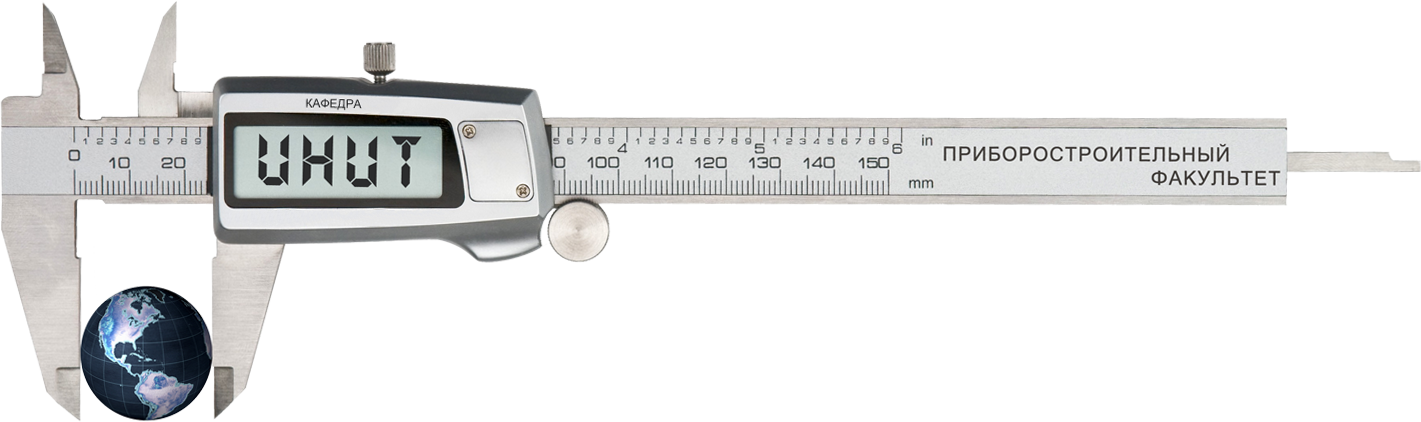 Кафедра «Информационно-измерительная  техника»
Использование в учебном процессе активных и интерактивных форм проведения занятий, в том числе результатов работы студенческих исследовательских  групп;
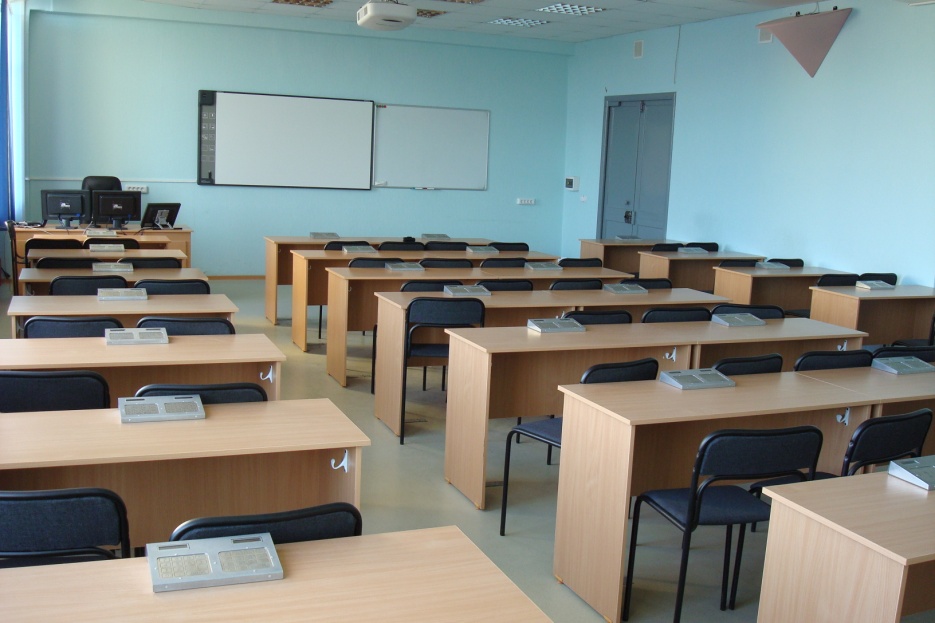 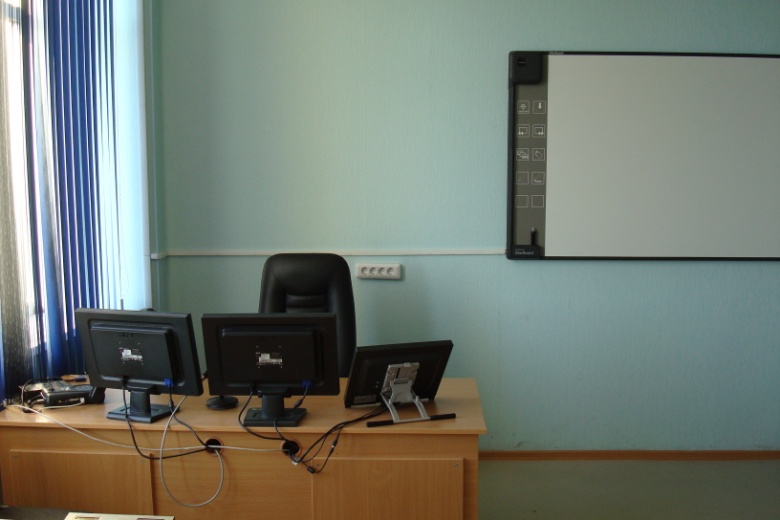 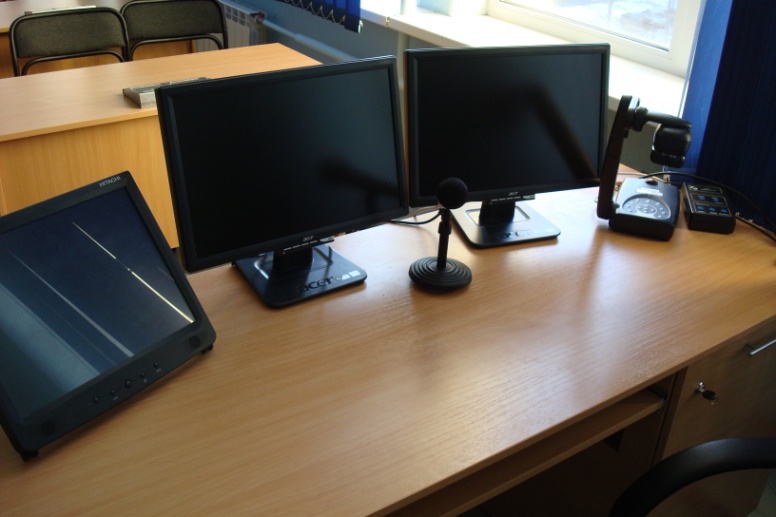 6
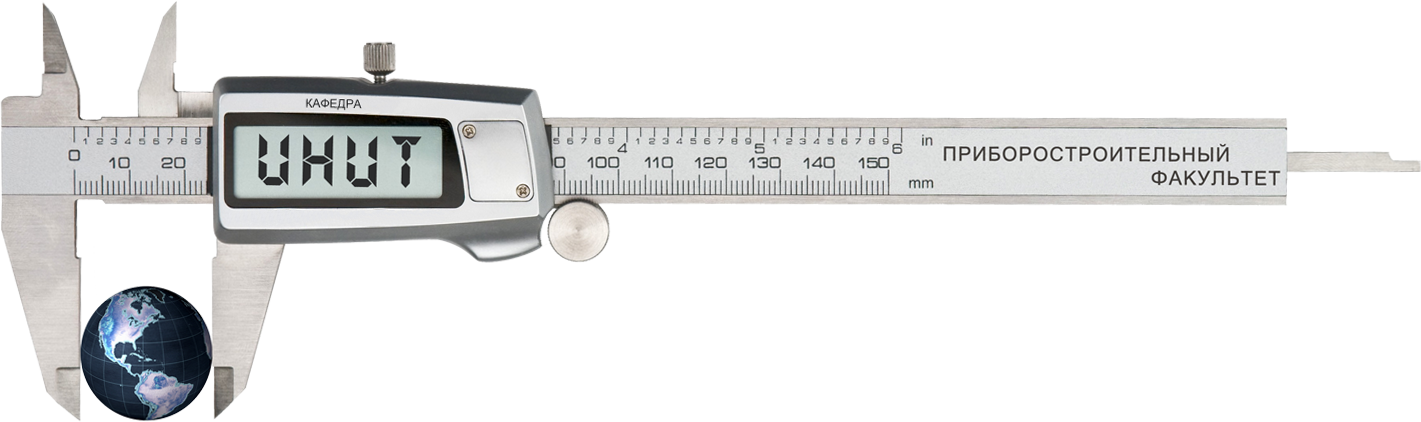 Кафедра «Информационно-измерительная  техника»
Мастер-классы ведущих специалистов ЗАО «Промышленная группа «Метран» по актуальным проблемам развития приборостроительной отрасли;
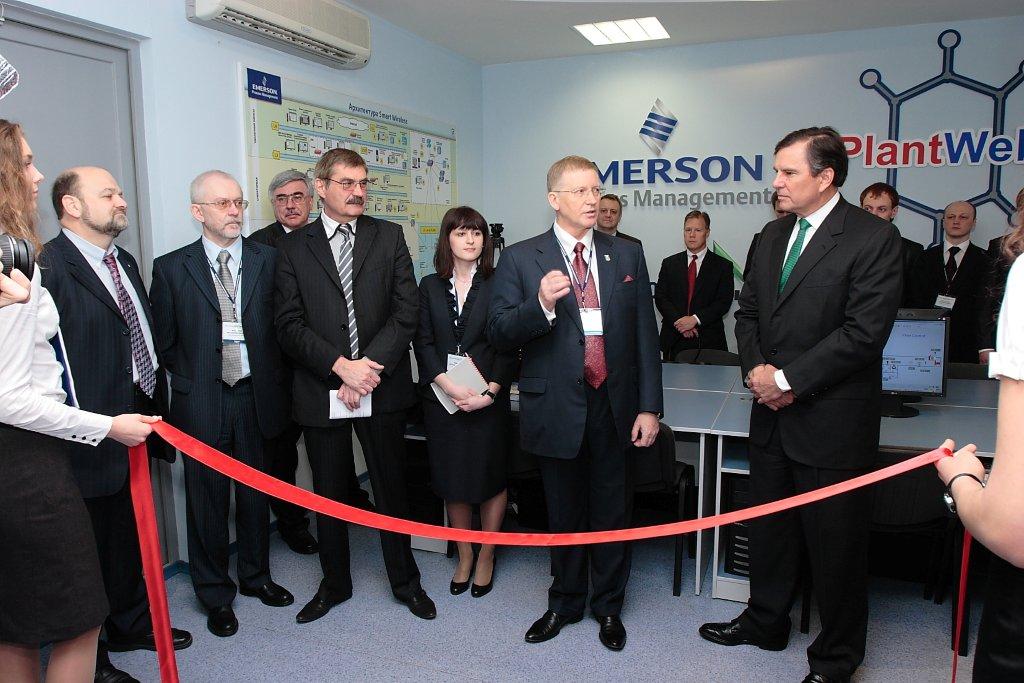 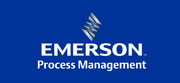 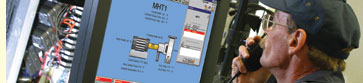 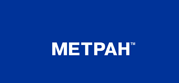 7
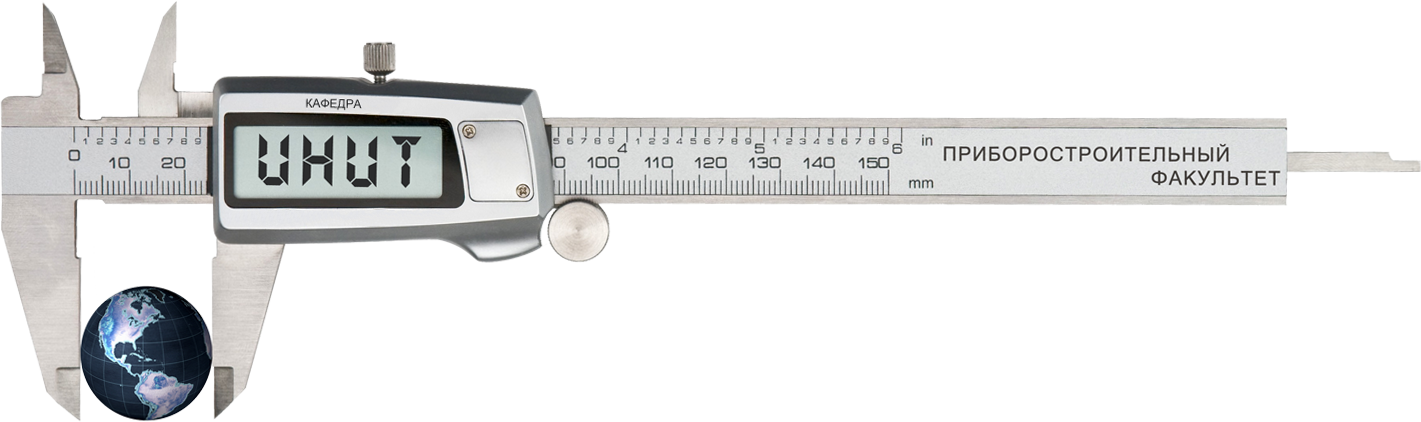 Кафедра «Информационно-измерительная  техника»
Практическая работа студентов с уникальным лабораторным оборудованием кафедры «Информационно-измерительная техника»;
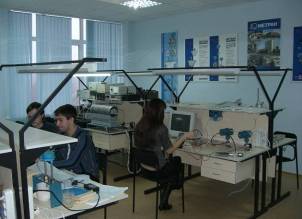 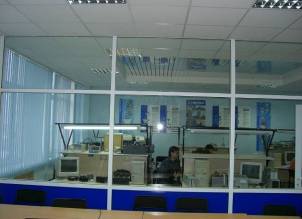 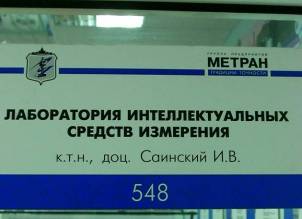 Лабораторияинтеллектуальных средств измерения
8
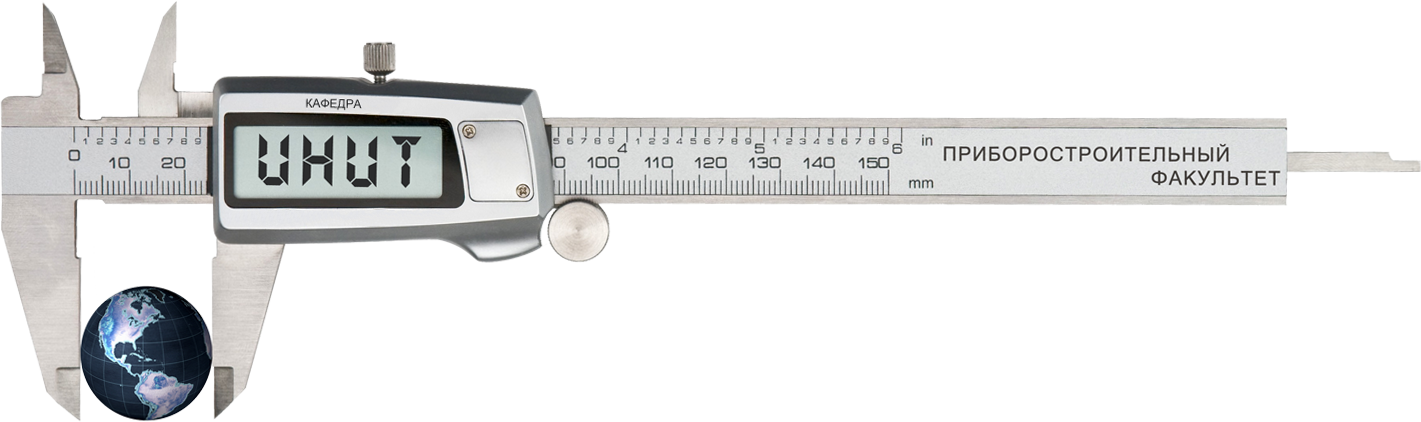 Кафедра «Информационно-измерительная  техника»
Участие студентов в работе научно-технического совета Глобального инженерного центра ЗАО «Промышленная группа «Метран»;
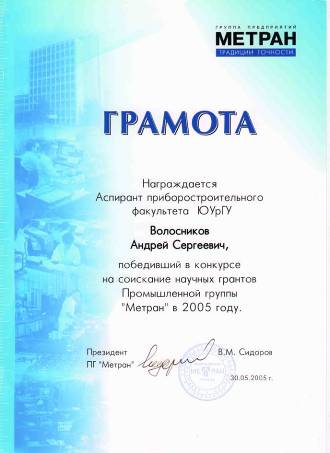 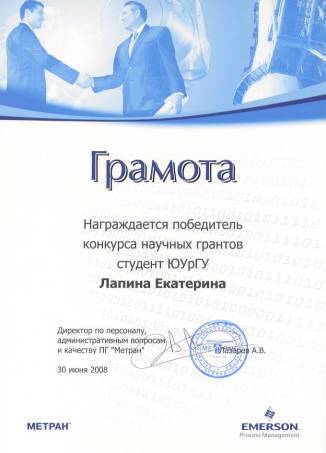 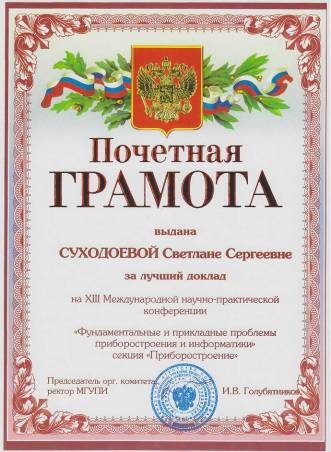 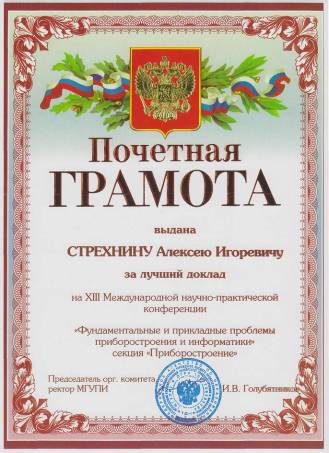 9
Связь  образования с  производством
10
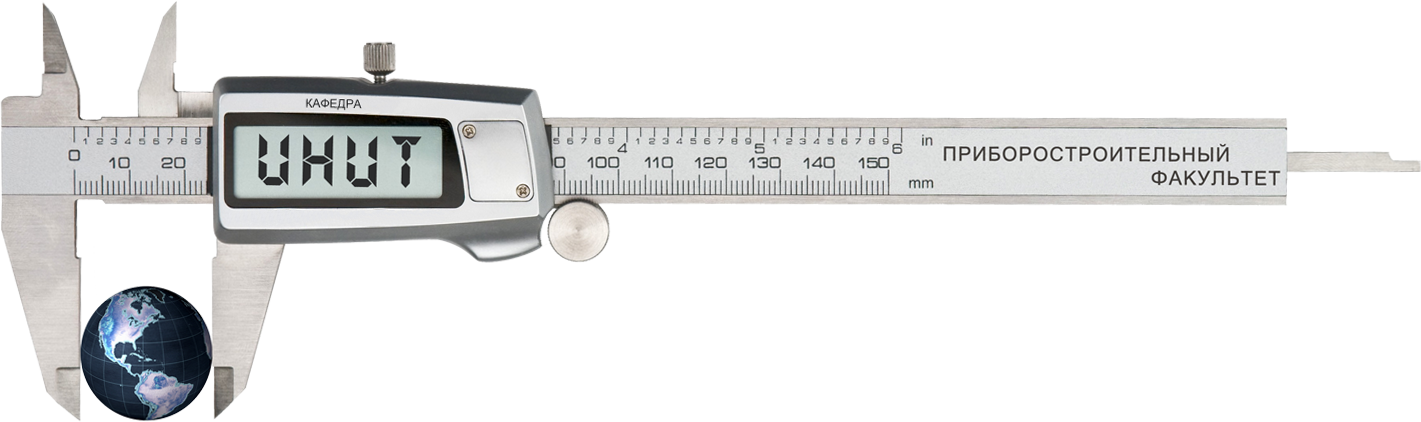 Кафедра «Информационно-измерительная  техника»
Направление 200100 – Приборостроение

Профиль –  «Информационно-измерительные технологии  в приборостроении»
Спасибо  за  внимание!